Gerenciamento de Projetos  Fundamentos e Prática Integrada 2ª Ediçãopor: Marta Rocha Camargo, Ph.D., PMP®
Parte III – Planejando o Projeto
Capítulo 9: Recursos

Professor(a): _______________________
Instituição: ________________________________________________
Recursos
OBJETIVOS DE APRENDIZAGEM
Após o estudo deste capítulo, você será capaz de:
Identificar os tipos de recursos humanos, materiais, equipamentos e outros que deverão ser providenciados para se
     atingirem os objetivos do projeto;
Definir processos para administrá-los;
Desenvolver uma estrutura analítica de recursos (EARE), para mapear os recursos do projeto;
Desenvolver uma matriz RACI para documentar papéis e responsabilidades das partes interessadas.
©Direitos autorais reservados. Proibida reprodução sem a devida autorização.
Recursos
©Direitos autorais reservados. Proibida reprodução sem a devida autorização.
Recursos
Plano de Gerenciamento de Recursos 
Identifica os recursos humanos, materiais, equipamentos, instalações, maquinário etc. que será necessário para completar o projeto.
Permite o planejamento desses recursos para que estejam disponível na hora em que forem necessários, conforme atividades no cronograma.
©Direitos autorais reservados. Proibida reprodução sem a devida autorização.
Exemplos de Matrizes de Recursos
Recursos Humanos
©Direitos autorais reservados. Proibida reprodução sem a devida autorização.
Exemplos de Matrizes de Recursos
Equipamentos
©Direitos autorais reservados. Proibida reprodução sem a devida autorização.
Exemplos de Matrizes de Recursos
Materiais
©Direitos autorais reservados. Proibida reprodução sem a devida autorização.
Estrutura Analítica dos Recursos (EARE)
Resume todos os recursos que o projeto precisará. 
Exemplo a seguir...
©Direitos autorais reservados. Proibida reprodução sem a devida autorização.
Melhor visualização na página 150 do livro
©Direitos autorais reservados. Proibida reprodução sem a devida autorização.
Recursos Humanos – Papéis e Responsabilidades em uma Matriz RACI
Define a participação dos membros da equipe nos diferentes papéis necessários para concluir o trabalho do projeto de forma bem-sucedida. 
Evidencia a necessidade da participação de todos, e não apenas daqueles envolvidos diretamente na execução das atividades do projeto. 
Geralmente criada com o eixo vertical  - RESPONSABILIDADE –  expressa os processos ou componentes maiores do projeto, e o eixo horizontal  e PAPEL – indica a área funcional à qual a responsabilidade será designada.
©Direitos autorais reservados. Proibida reprodução sem a devida autorização.
Recursos Humanos – Nomenclatura da Matriz RACI
R = RESPONSIBLE ou responsável pela execução do trabalho envolvido na entrega, pacote de trabalho, processo ou atividade, ou seja, responsável por assegurar que o trabalho seja realizado. Refere-se ao executor de determinadas partes do trabalho.
A = ACCOUNTABLE ou responsável pela aprovação do trabalho envolvido na entrega, pacote de trabalho, processo ou atividade. Refere-se ao aprovador de determinados componentes do trabalho do projeto.
C = CONSULTED ou consultado para fornecer conhecimentos ou informações para completar o trabalho. Refere-se ao consultor para a realização de determinados componentes do trabalho do projeto.
I = INFORMED ou informado sobre o status do trabalho em questão. São aqueles recursos que só precisam ser copiados nos e-mails ou relatórios em determinados pontos do projeto.
©Direitos autorais reservados. Proibida reprodução sem a devida autorização.
Formato da Matriz RACI
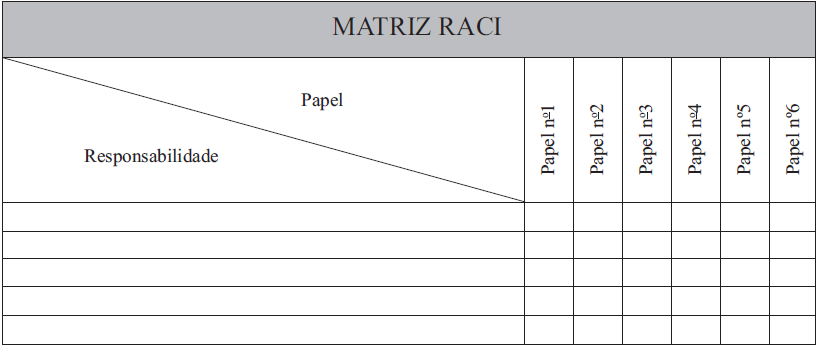 ©Direitos autorais reservados. Proibida reprodução sem a devida autorização.
Na prática: exemplo de uma Matriz RACI
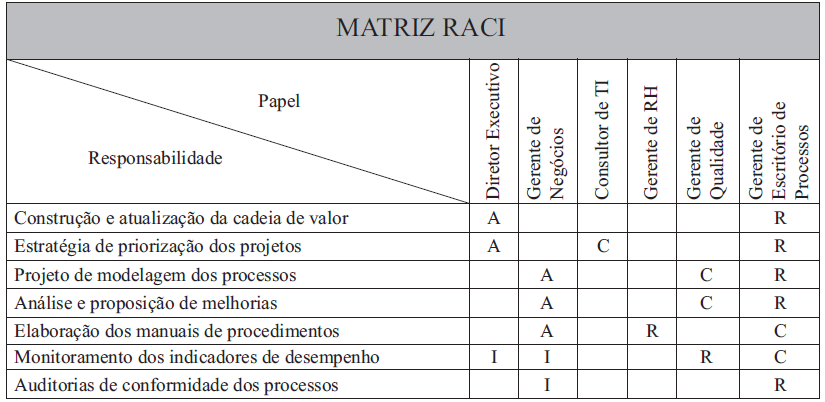 ©Direitos autorais reservados. Proibida reprodução sem a devida autorização.
Recursos Aplicação
Como o projeto é pequeno, a equipe do projeto de sustentabilidade à rede de supermercados A elaborou uma  RACI simples, confirmando os papéis e responsabilidades de cada um.	
Vejam página 143 do livro
©Direitos autorais reservados. Proibida reprodução sem a devida autorização.
RecursosAplicação
Observe que na matriz do projeto de sustentabilidade à rede A não há nome de pessoas, apenas funções ou papéis organizacionais, conforme explicado neste capítulo.
©Direitos autorais reservados. Proibida reprodução sem a devida autorização.
RecursosExercícios
Continuação do projeto da reforma da loja de roupas femininas
Para deixar claro quais serão as responsabilidades de cada um no projeto, Carlos decide utilizar uma matriz RACI.
©Direitos autorais reservados. Proibida reprodução sem a devida autorização.
RecursosExercícios
Material de Apoio: 
Baixe o arquivo EARE e Matriz RACI, em Exercícios deste capítulo em Conteúdos extras em www.projetos-camargo.com
©Direitos autorais reservados. Proibida reprodução sem a devida autorização.
RecursosExercícios (p. 152 do livro)
1. Elabore uma EARE com os possíveis recursos necessários ao projeto da reforma da loja e uma matriz RACI para o projeto da reforma da loja para designar as responsabilidades de:
Gerenciamento e documentação do projeto.
Seleção e pagamento dos fornecedores.
Treinamento dos colaboradores.
Reformas na estrutura interna.
Reformas na estrutura externa.
Entrega e instalação das prateleiras e das araras.
Entrega e montagem das vitrines.
Entrega e montagem dos móveis.
Recebimento e verificação dos produtos comprados.
Decoração das vitrines.
Arrumação das prateleiras com produtos e mercadorias.
Promoção e divulgação da loja reformada.
©Direitos autorais reservados. Proibida reprodução sem a devida autorização.
RecursosExercícios
E considerando os papéis organizacionais:
Dono da loja.
Engenheiro civil (e equipe).
Consultor em treinamento de vendas.
Consultor em marketing.
Equipe de vendas da loja.
Gerente da loja.
Fornecedores.
©Direitos autorais reservados. Proibida reprodução sem a devida autorização.